1 - Nombres entiers, nombres décimaux
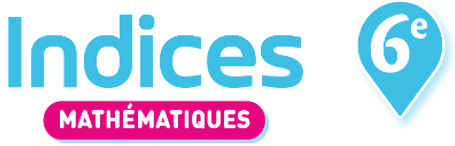 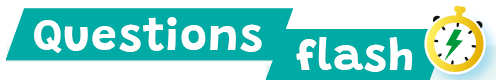 Les nombres décimaux
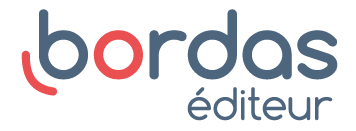 1 - Nombres entiers, nombres décimaux
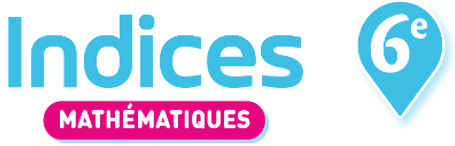 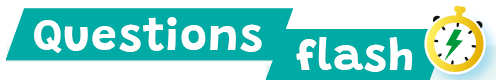 Les nombres décimaux
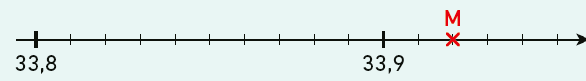 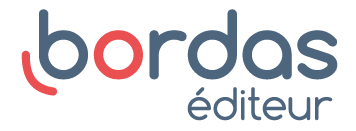